Let’s talk about failure
Eric Weiss’s declaration of independence anecdote
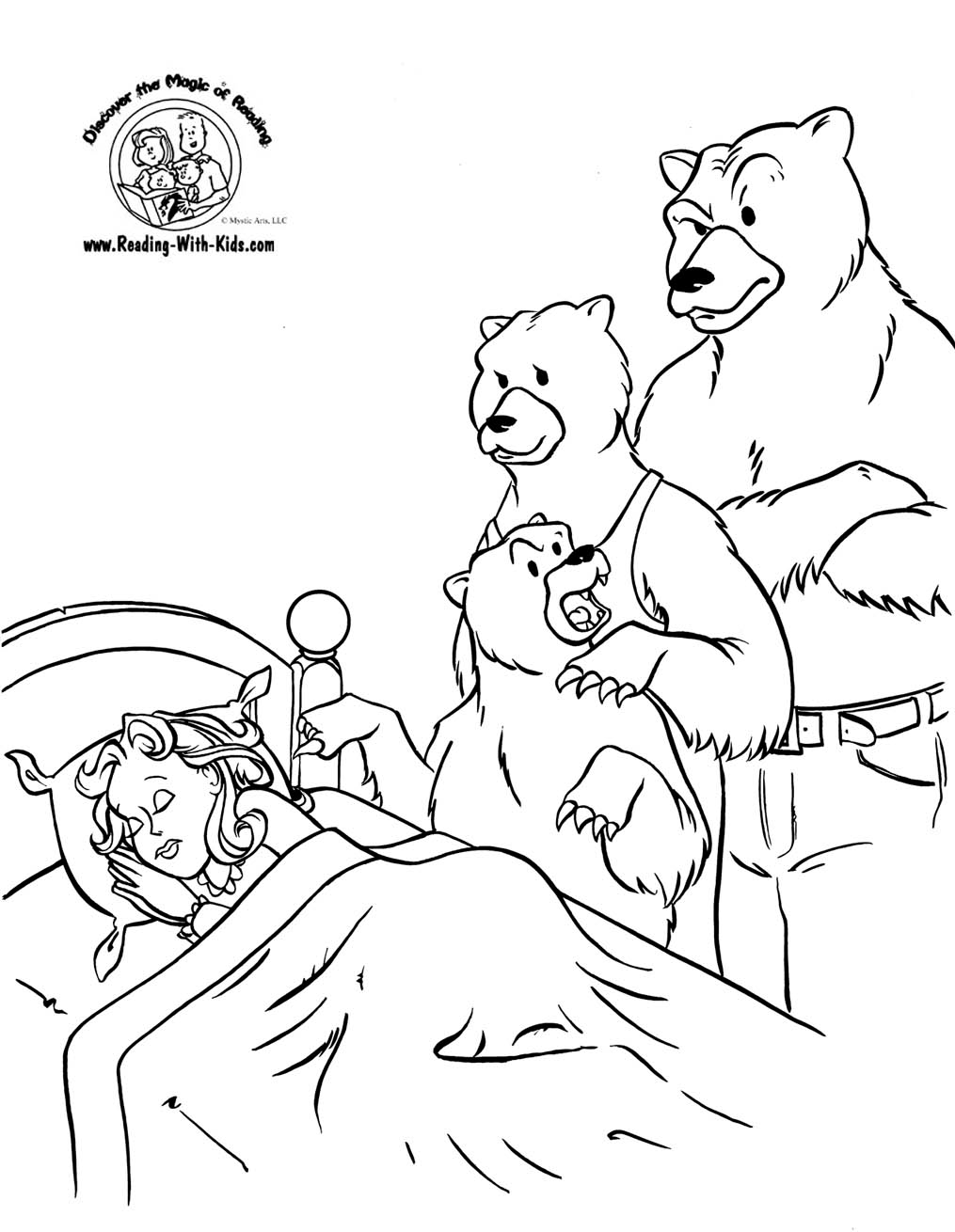 2 reasons for failure
The Usual suspects
Slackin’ off 

Over trained (Know pain vs. Discomfort)

Poor dieting

Body got bored

Time factor/Sleep
Have they succeeded?
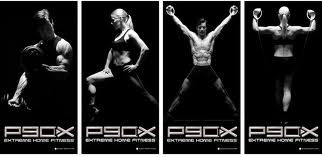 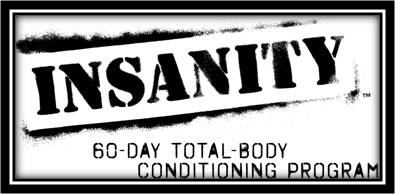 People get hurt
The issue
•  Too broad a spectrum, no variety in programs 

No gradual build, start out to hectic

Overtraining exists, Insanity has ruined the interval method
http://scoobysworkshop.com/overtraining/
http://teamripped.com/wp-content/uploads/2010/08/day-1-150-front.jpg
P90X
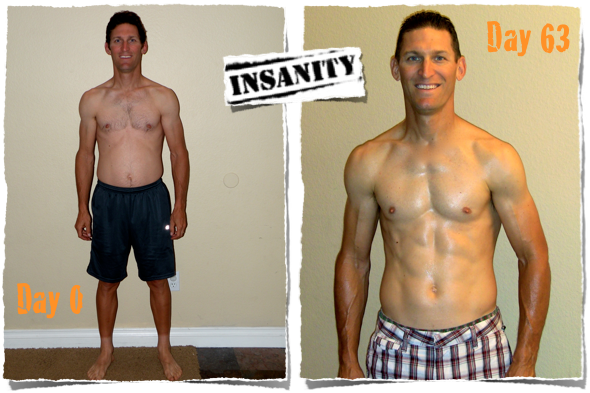 http://www.fitmarriage.com/exercise/insanity-results
Nutrition programs of the past that do not work
The focus diets/no-no


The “miracle food diet”



Fasting/low cal diets